Cold Call
Get the following:
A white board
A marker
A piece of paper towel
Your notes
Cold Call
Process
Teacher asks a question
Each student silently formulates their own answer
Do not raise hands or call out answer
Teacher calls on a student to answer the question
Every student needs to be ready for every question
Every student will get at least one question
90% correct on first try earns candy for entire class
Notes can be used for the first 10 questions
White boards will be used for answering questions as requested
The class has two passes to "call a friend" in case a student is stuck
Remember our Purpose
The purpose of Cold Call is to prepare you for the test
Take note of the areas you don't understand
Study those areas before the test
Be honest with yourself - if you can't answer all questions correctly, you are not ready for the test
1)	What is matter?
Anything that has mass and takes up space
2)	What phase of matter has a fixed volume and fixed shape?
Solid
3)	What is a pure substance
Matter with a uniform and unchanging composition
4)	What method is used to separate a solid from a liquid
Filtration
5)	What is a compound?
A pure substance that is made up of two or more different elements that are combined chemically
6)	What is a physical property of wood?
Hardness, density, color ... (Any property that can be observed without changing wood's composition)
7)	What is an extensive physical property of wood
Mass, volume ... (Anything that changes with amount of wood present)
8)	What is a chemical property of wood?
It can burn ... (Ability or inability of a substance to combine with or change into one or more other substances)
9)	7.0 g of nitrogen reacts completely with 1.5 g of hydrogen to produce 8.5 g of ammonia.  What law of matter does this illustrate?
Conservation of Mass
10)	What is the Law of Definite Proportions?
A compound is always composed of the same elements in the same proportion by mass
11)	An 88 gram sample of carbon dioxide contains 24 grams of carbon.  What is its percent by weight?
27%
12)	Calcium metal reacts with 70 g of bromine to produce 90 g of calcium bromide.  How much calcium reacted?
20 grams
13)	What is energy?
The capacity to do work
14)	What is chemical potential energy?
Energy stored in a substance
15)	What is heat?
Energy in the process of flowing from a warm object to a cooler object
16)	What is enthalpy
Heat content of a system at constant pressure
17)	What is the difference between heat and temperature?
Heat measures the total kinetic energy of a system.  Temperature measures the average kinetic energy.
18)	If 1 calories = 4.184 joules, how many calories are in 0.736 J? (use proper sig figs)
0.1759082218 cal ----> 0.176 cal
19)	A 15.3 g sample of nickel cooled from molten (1455°C) to 25.0°C.  If the specific heat is 0.440 J/g°C, what is the change in enthalpy?
– 9714.276 J ----> – 9710 J
20)	A miniature Liberty Bell is made by heating 943 g of brass from 25°C to molten by adding 325 kJ of heat.  If the specific heat is 0.377 J/g°C, what is the melting point of brass?
939°C,   note: 325 kJ = 325,000 J
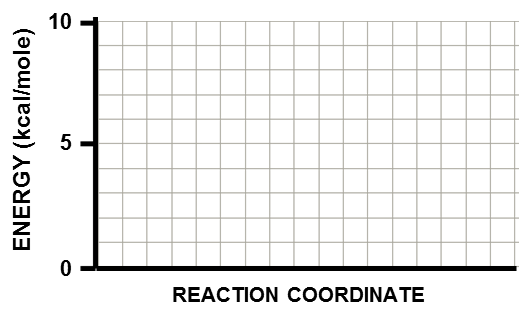 products
ENTHALPY
reactants
21)	What is the transition state enthalpy?
9 kcal/mole
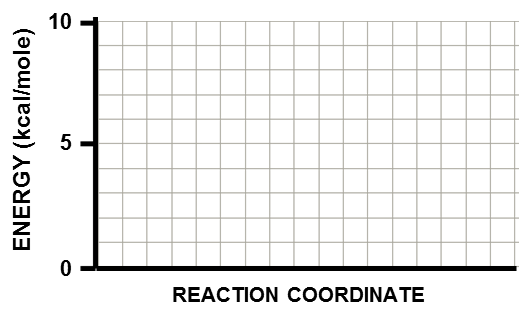 products
ENTHALPY
reactants
22)	What is the sign of ΔHrxn?
Positive
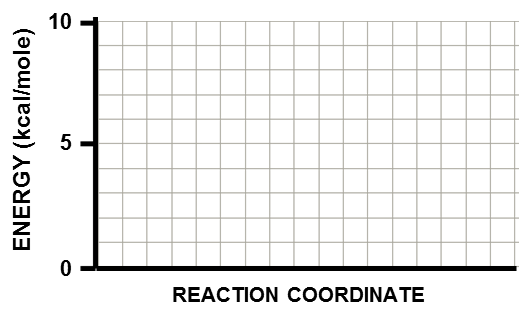 products
ENTHALPY
reactants
23)	What is the value of ΔHrxn?
5 kcal/mole
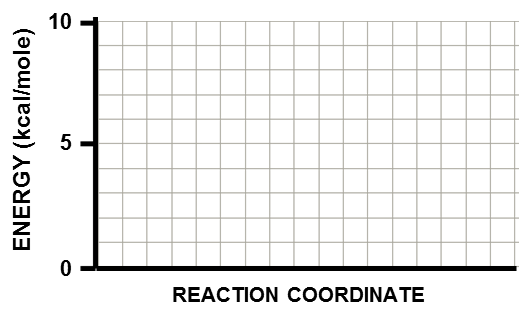 products
ENTHALPY
reactants
24)	What is the value of Eact?
7 kcal/mole
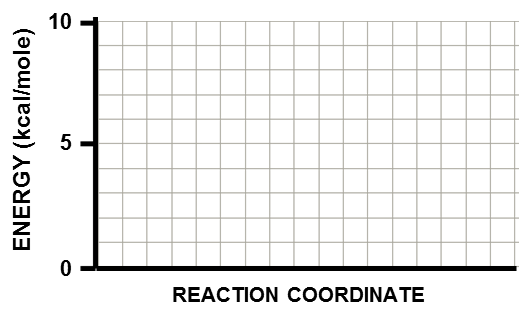 products
ENTHALPY
reactants
25)	Is this exothermic or endothermic
endothermic
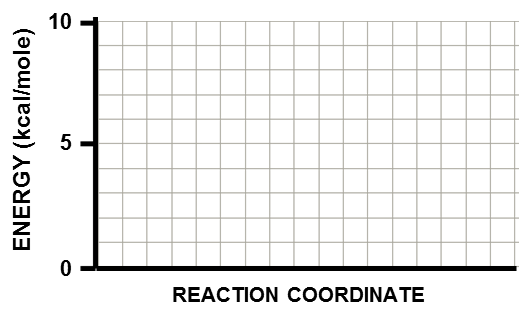 products
ENTHALPY
reactants
26)	Would this be correct for a solid changing to a liquid or a liquid changing to a solid?
A solid changing to a liquid
27)	What is happening at the molecular level when a substance changes from a solid to a liquid
The intermolecular attractive forces are being broken up
28)	Gina found that melting 16.4 g of ice took 6970 J of heat.  What is ΔHf for water?
425 J/g
29)	When dry ice undergoes sublimation into carbon dioxide gas, how much does its temperature change?
The temperature does not change
30)	Paraffin wax has a heat of fusion of 220 J/g.  How much does enthalpy change when 2 g solidifies?
– 440 J
Blank Slides
XX)	XXXXX YYYYY ZZZZZ XXXXX YYYYY ZZZZZ XXXXX YYYYY ZZZZZ XXXXX YYYYY ZZZZZ
XXXXX YYYYY ZZZZZ XXXXX YYYYY ZZZZZ XXXXX YYYYY ZZZZZ XXXXX YYYYY ZZZZZ
XX)	XXXXX YYYYY ZZZZZ XXXXX YYYYY ZZZZZ XXXXX YYYYY ZZZZZ XXXXX YYYYY ZZZZZ
XXXXX YYYYY ZZZZZ XXXXX YYYYY ZZZZZ XXXXX YYYYY ZZZZZ XXXXX YYYYY ZZZZZ
XX)	XXXXX YYYYY ZZZZZ XXXXX YYYYY ZZZZZ XXXXX YYYYY ZZZZZ XXXXX YYYYY ZZZZZ
XXXXX YYYYY ZZZZZ XXXXX YYYYY ZZZZZ XXXXX YYYYY ZZZZZ XXXXX YYYYY ZZZZZ
XX)	XXXXX YYYYY ZZZZZ XXXXX YYYYY ZZZZZ XXXXX YYYYY ZZZZZ XXXXX YYYYY ZZZZZ
XXXXX YYYYY ZZZZZ XXXXX YYYYY ZZZZZ XXXXX YYYYY ZZZZZ XXXXX YYYYY ZZZZZ
XX)	XXXXX YYYYY ZZZZZ XXXXX YYYYY ZZZZZ XXXXX YYYYY ZZZZZ XXXXX YYYYY ZZZZZ
XXXXX YYYYY ZZZZZ XXXXX YYYYY ZZZZZ XXXXX YYYYY ZZZZZ XXXXX YYYYY ZZZZZ
XX)	XXXXX YYYYY ZZZZZ XXXXX YYYYY ZZZZZ XXXXX YYYYY ZZZZZ XXXXX YYYYY ZZZZZ
XXXXX YYYYY ZZZZZ XXXXX YYYYY ZZZZZ XXXXX YYYYY ZZZZZ XXXXX YYYYY ZZZZZ
XX)	XXXXX YYYYY ZZZZZ XXXXX YYYYY ZZZZZ XXXXX YYYYY ZZZZZ XXXXX YYYYY ZZZZZ
XXXXX YYYYY ZZZZZ XXXXX YYYYY ZZZZZ XXXXX YYYYY ZZZZZ XXXXX YYYYY ZZZZZ
XX)	XXXXX YYYYY ZZZZZ XXXXX YYYYY ZZZZZ XXXXX YYYYY ZZZZZ XXXXX YYYYY ZZZZZ
XXXXX YYYYY ZZZZZ XXXXX YYYYY ZZZZZ XXXXX YYYYY ZZZZZ XXXXX YYYYY ZZZZZ
products
10
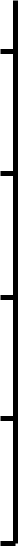 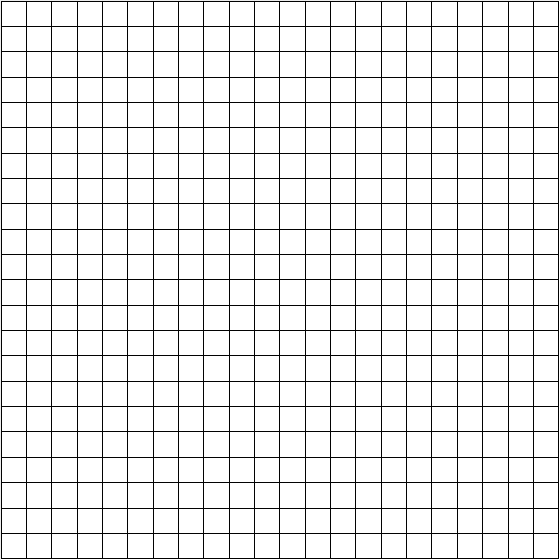 ENERGY (kcal/mole)
5
reactants
0
REACTION COORDINATE